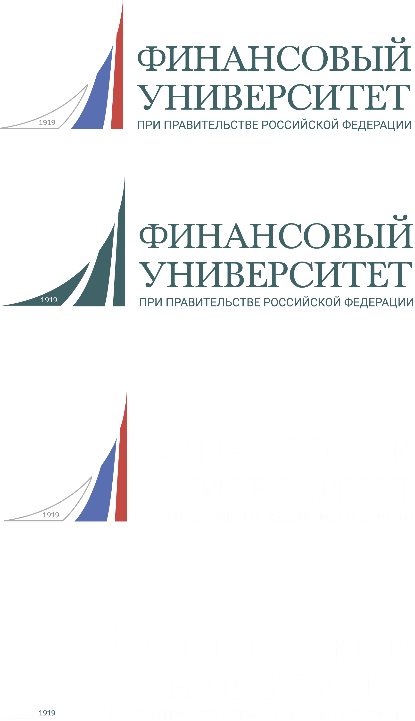 О результатах контроля опорных знаний по программам СПО в 2023/2024 учебном году
(1 семестр)
Докладчик: 
Начальник учебно-методического отдела по программам СПО
Домрачева Марина Владимировна
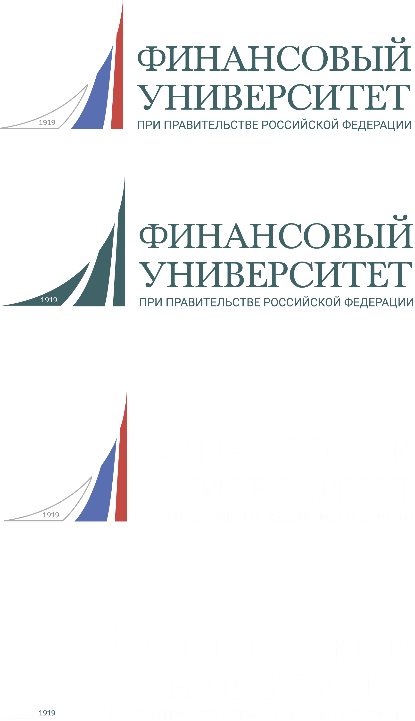 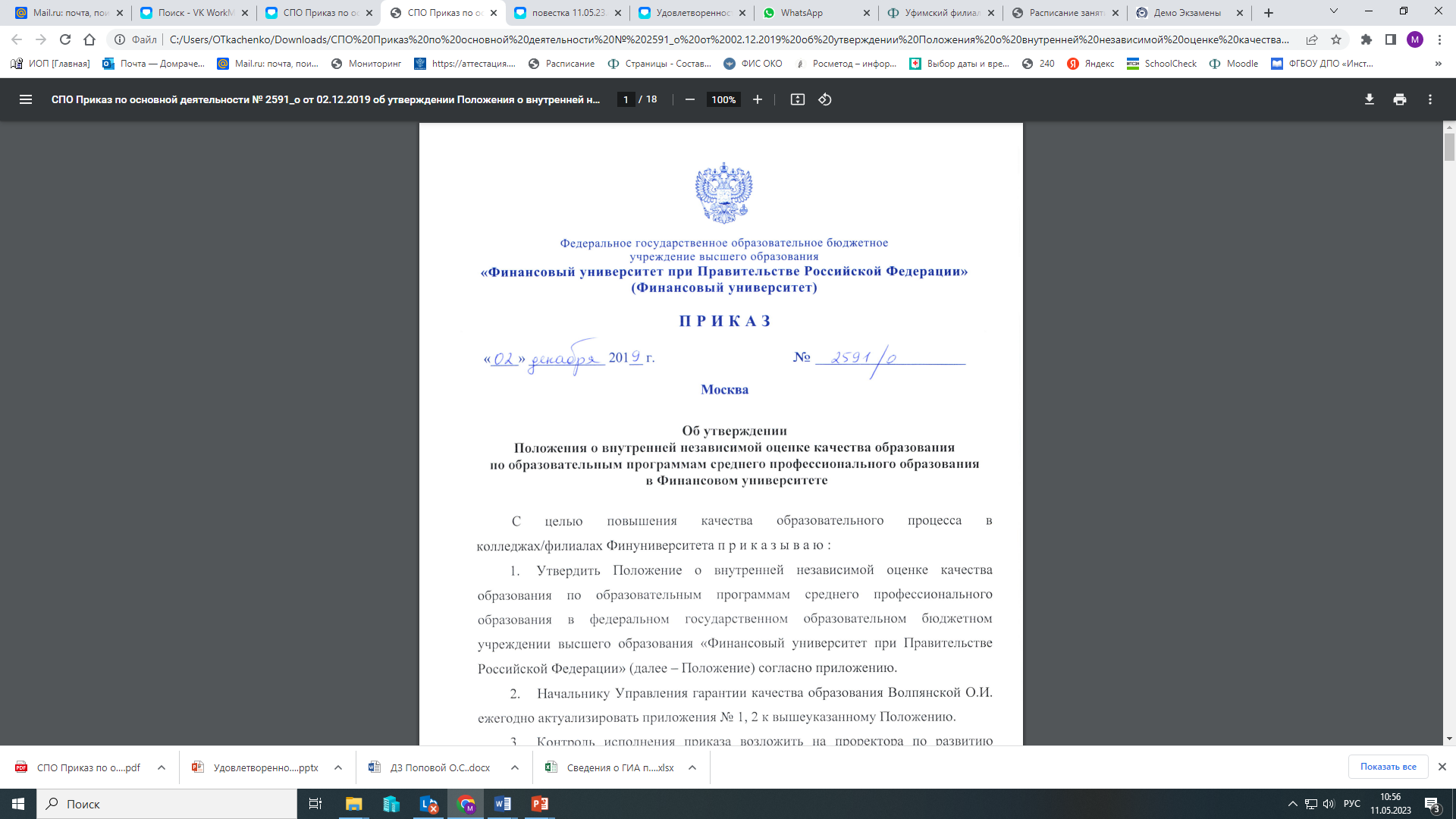 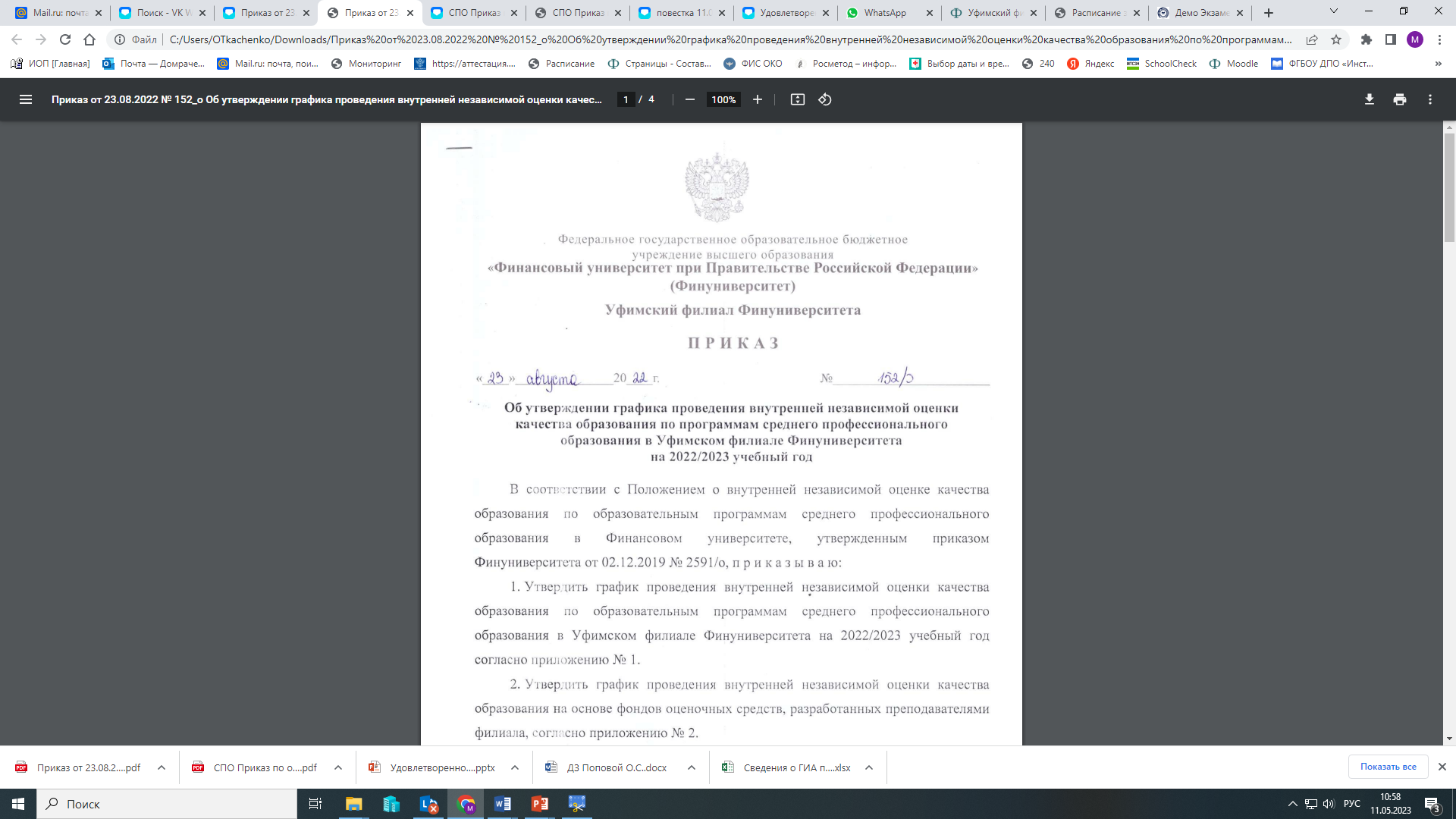 График проведения график проведения внутреннего контроля опорных знаний1 семестр 2023/2024 учебный год
График проведения график проведения внутреннего контроля опорных знаний2 семестр 2023/2024 учебный год
Результаты проведения контроля опорных знаний2022/2023 учебный год (1 семестр)